UKS2 EnglishThursday 9th July 2020
WALT: Pitch an invention confidently.
Think about the pitches you watched yesterday - what do you think about each team’s presentation style?

Watch from 3:00 to 4:40 
https://www.youtube.com/watch?v=24YPHS4RZ2Y

Watch from 3:00 to 4:20
https://www.youtube.com/watch?v=p9Cw2Ben3nM
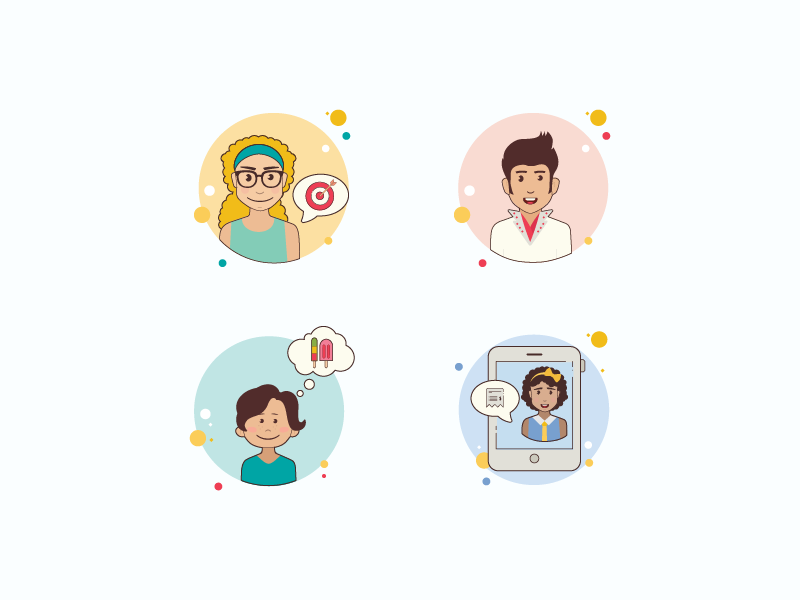 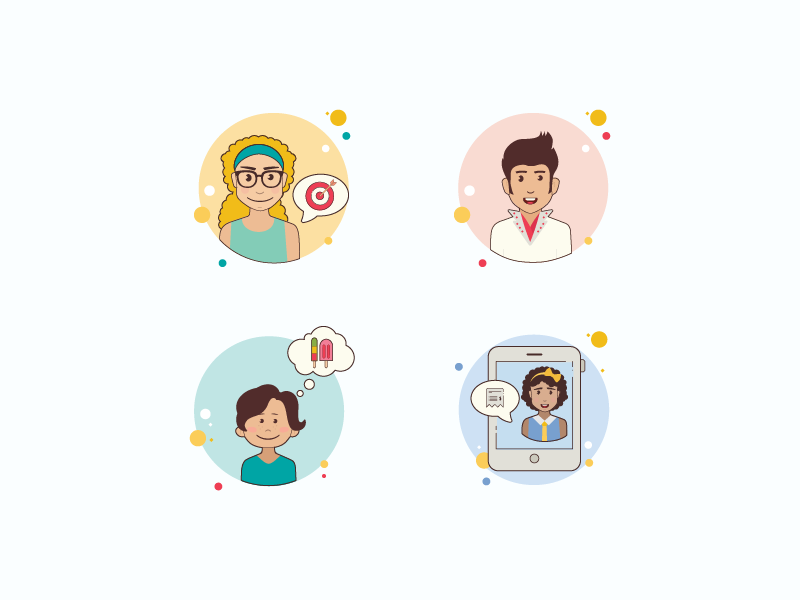 Today, your task is to first practise pitching your invention using your script from yesterday. Think about your presentation (clear voice, don’t rush your sentences, how you stand…) 

When you are ready, pitch your invention using your script to an adult at school or at home, or by recording yourself and watching it back to evaluate. 

What does the adult think? What did you do well? What could you do better? Perhaps try pitching again, taking on their feedback!

Feel free to send your clips to your teacher via their school email!
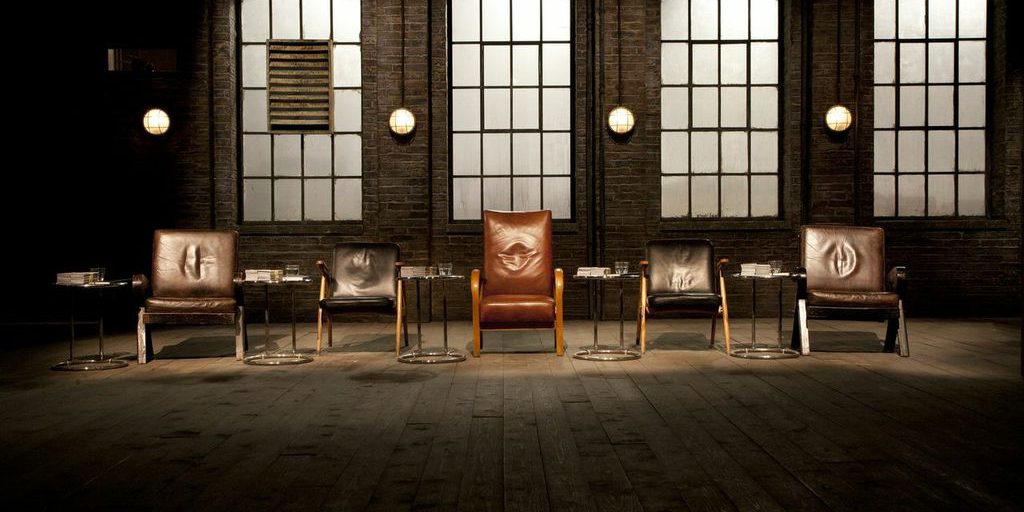